Thermodynamics
Remedial Lecture 2
02 – 24 – 2022
Course outline
5 sessions:
1 Basics, (state) functions, ideal gas, internal energy, work, heat
2 Energy, Entropy, 
3 Energy chemical reactions
4 Electrochemistry
5 Colligative properties & statistical thermo
Course today
Different Energy equations
Definitions
When to use
Course today
Different Energy equations
Definitions
When to use
Entropy
Definition
Function in Thermodynamics
Entropy & Energy
Study guide (page 6 – 13)
Atkins (see study guide)
Entropy & Energy
Study guide (page 6 – 13)
Atkins (see study guide)
Relevant formulas on formula sheet
Entropy & Energy
Study guide (page 6 – 13)
Atkins (see study guide)
Relevant formulas on formula sheet
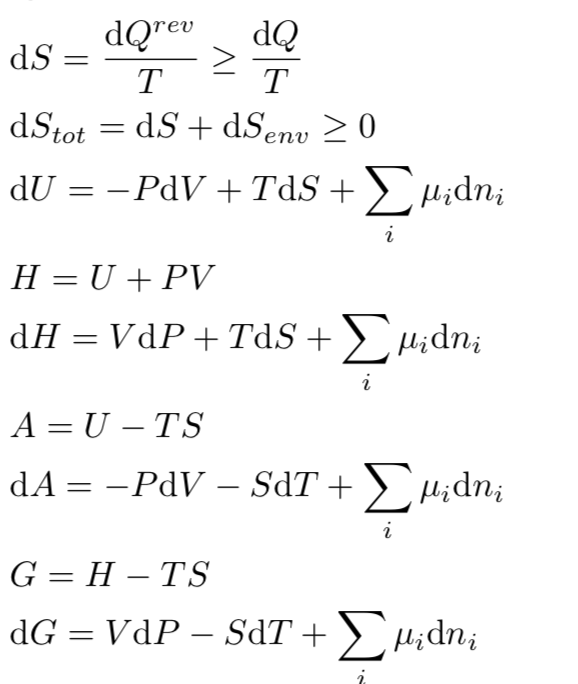 Entropy: S

Entropy of a system Ssys is a state function, 
entropy of the surroundings Ssur is NOT a state function. 
The total entropy (Stot = Ssys + Ssur) is also NOT a state function. 
S without subscript means Ssys.
For example:Substance X is being heated from TA (below melting point) to TX (above boiling point) at constant pressure. The heat needed for this process can be calculated using this formula:
For example:Substance X is being heated from TA (below melting point) to TX (above boiling point) at constant pressure. The heat needed for this process can be calculated using this formula:
For example:Substance X is being heated from TA (below melting point) to TX (above boiling point) at constant pressure. The heat needed for this process can be calculated using this formula:
For example:Substance X is being heated from TA (below melting point) to TX (above boiling point) at constant pressure. The heat needed for this process can be calculated using this formula:
For example:Substance X is being heated from TA (below melting point) to TX (above boiling point) at constant pressure. The heat needed for this process can be calculated using this formula:
For example:Substance X is being heated from TA (below melting point) to TX (above boiling point) at constant pressure. The heat needed for this process can be calculated using this formula:
For example:Substance X is being heated from TA (below melting point) to TX (above boiling point) at constant pressure. The heat needed for this process can be calculated using this formula:
For example:Substance X is being heated from TA (below melting point) to TX (above boiling point) at constant pressure. The heat needed for this process can be calculated using this formula:
The cummulative entropy change is then:
For example:Substance X is being heated from TA (below melting point) to TX (above boiling point) at constant pressure. The heat needed for this process can be calculated using this formula:
The cummulative entropy change is then:
Entropy
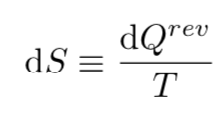 Definition:

Second Law, spontaneous process: 
dStot = dS + dSsur ≥ 0, 
In isolated system, Clausius inequality
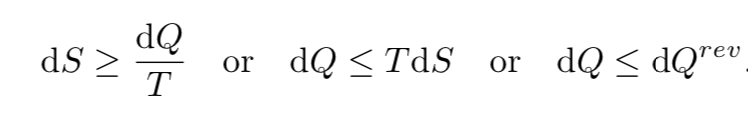 Different energy functions & when to choose	 1: Internal Energy
Internal Energy: U
U ≡ Q + W
 
dU = TdS − PdV
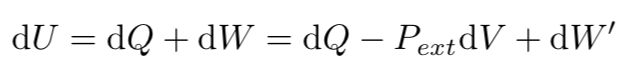 Different energy functions & when to choose	 1: Internal Energy
Internal Energy: U
U ≡ Q + W
 
dU = TdS − PdV 
Use when V  ans S are constant (isochoric, iso-entropic process)
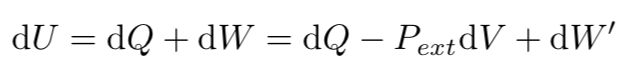 Different energy functions & when to choose	 1: Internal Energy
Internal Energy: U
U ≡ Q + W
 
dU = TdS − PdV 
Use when V  ans S are constant (isochoric, iso-entropic process)
spontaneous process: 
Equilibrium:
 
(iso-entropic processes are difficult to achieve)
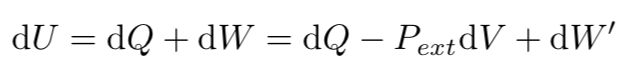 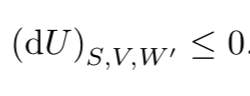 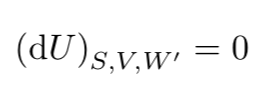 Different energy functions & when to choose	 1: Internal Energy
Internal Energy: U
U ≡ Q + W
 
dU = TdS − PdV 
Use when V  ans S are constant (isochoric, iso-entropic process)
spontaneous process: 
Equilibrium:
 
(iso-entropic processes are difficult to achieve)

We can also use internal energy U if we deal with a mono-atomic perfect gas: U = 3/2 nRT or ΔU = 3/2 nRΔT. For an isothermic process the ΔU than is 0!
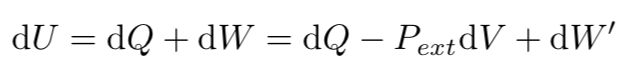 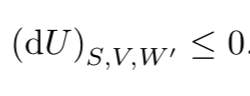 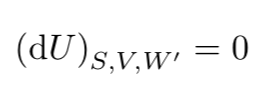 Different energy functions & when to choose 2: Enthalpy
Enthalpy: H
H ≡ U + P V.
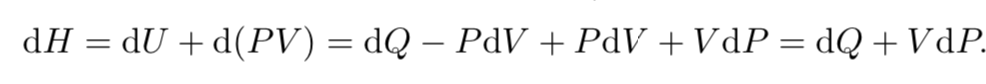 Different energy functions & when to choose 2: Enthalpy
Enthalpy: H
H ≡ U + P V. 
 
Use when P and S are constant (isobaric iso-entropic process) H
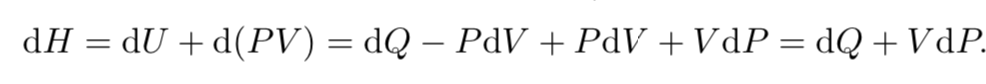 Different energy functions & when to choose 2: Enthalpy
Enthalpy: H
H ≡ U + P V. 
 
Use when P and S are constant (isobaric iso-entropic process) H
spontaneous process: 
equilibrium 

(iso-entropic processes are difficult to achieve)
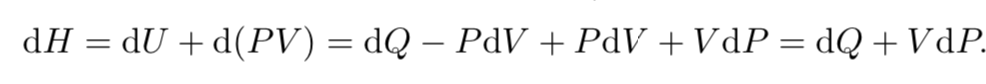 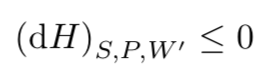 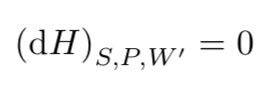 Different energy functions & when to choose 2: Enthalpy
Enthalpy: H
H ≡ U + P V. 
 
Use when P and S are constant (isobaric iso-entropic process) H
spontaneous process: 
equilibrium 

(iso-entropic processes are difficult to achieve)

We can also use enthalpy H if we deal with a mono-atomic perfect gas: H = 5/2 nRT or ΔH = 5/2 nRΔT. For an isothermic process the ΔH than is 0!
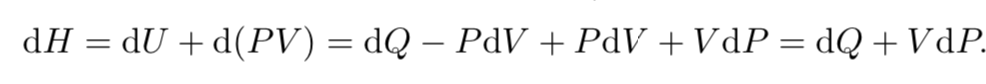 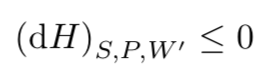 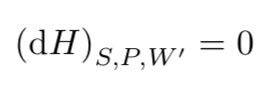 Different energy functions & when to choose 3: Gibbs free energy
Gibbs free energy: G
G ≡ H - T S.
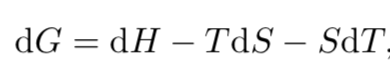 Different energy functions & when to choose 3: Gibbs free energy
Gibbs free energy: G
G ≡ H - T S. 
 
Use when T and P are constant (isotherm, isobaric process)
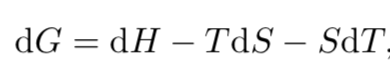 Different energy functions & when to choose 3: Gibbs free energy
Gibbs free energy: G
G ≡ H + T S. 
 
Use when T and P are constant (isotherm, isobaric process)
spontaneous process: 
equilibrium
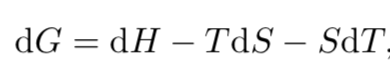 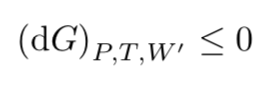 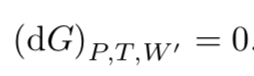 Different energy functions & when to choose 4: Helmholtz free energy
Helmholtz free energy: A
A ≡ U - T S
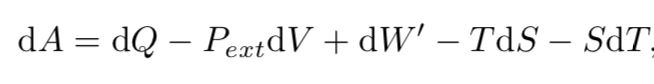 Different energy functions & when to choose 4: Helmholtz free energy
Helmholtz free energy: A
A ≡ U - T S
 
Use when T and V are constant (isotherm, isochoric process)
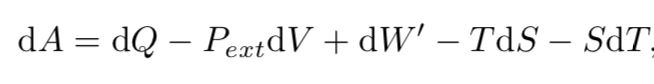 Different energy functions & when to choose 4: Helmholtz free energy
Helmholtz free energy: A
A ≡ U - T S
 
Use when T and V are constant (isotherm, isochoric process)
spontaneous process: 
equilibrium
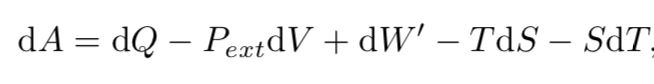 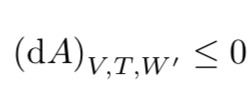 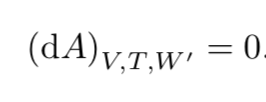 A lump of gold of 200 g and 120.0 °C is placed in an adiabatic container with 25.0 g water at a temperature of 10.0 °C. The system is left alone until equilibrium is achieved.
Cp(Au) = 0.131 Jg-1K-1 and Cp(H2O) = 4,15 Jg-1K-1 and independent of temperature.
Determine the equilibrium temperature of the system
Determine the entropy change ΔS of the gold
Determine the entropy change of the surroundings and check whether the 2nd law of thermodynamics is taken into account
QAu = -QH2O
A lump of gold of 200 g and 120.0 °C is placed in an adiabatic container with 25.0 g water at a temperature of 10.0 °C. The system is left alone until equilibrium is achieved.
Cp(Au) = 0.131 Jg-1K-1 and Cp(H2O) = 4,15 Jg-1K-1 and independent of temperature.
Determine the equilibrium temperature of the system
Determine the entropy change ΔS of the gold
Determine the entropy change of the surroundings and check whether the 2nd law of thermodynamics is taken into account
A lump of gold of 200 g and 120.0 °C is placed in an adiabatic container with 25.0 g water at a temperature of 10.0 °C. The system is left alone until equilibrium is achieved.
Cp(Au) = 0.131 Jg-1K-1 and Cp(H2O) = 4,15 Jg-1K-1 and independent of temperature.
Determine the equilibrium temperature of the system
Determine the entropy change ΔS of the gold
Determine the entropy change of the surroundings and check whether the 2nd law of thermodynamics is taken into account
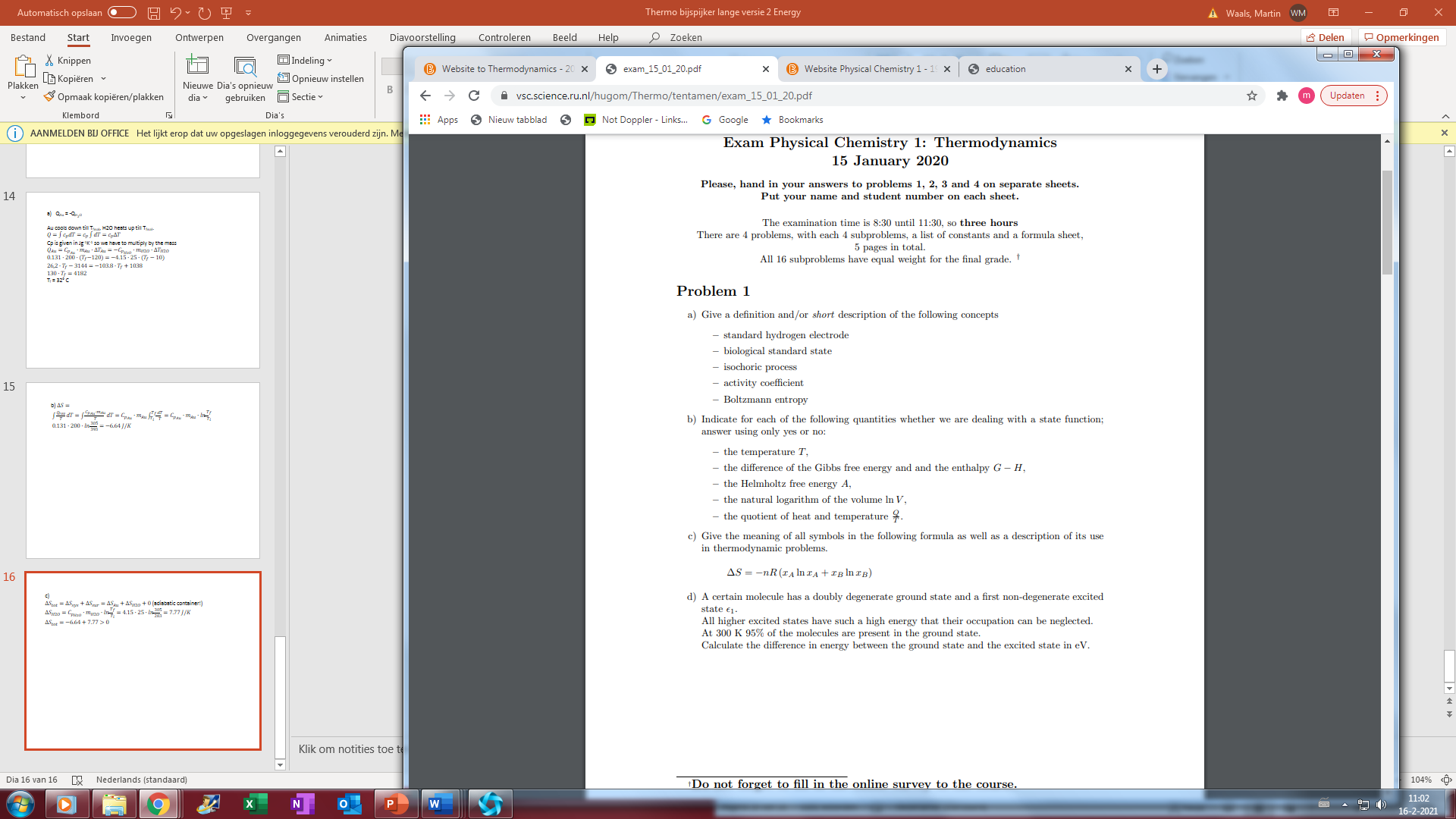 Question 2 (test 2011) Ammonia solidifies at a temperature of 195.4 K. The heat of fusion, which is the amount of heat needed to melt ammonia at that temperature and a pressure of 1 atm, is 5 652 J/mol. 
cp (solid ammonia) = 30.0 J mol-1 K-1 and cp (liquid ammonia) = 75.3 J mol-1 K-1 . Both can be considered independent of temperature. A vessel containing 1 mole supercooled liquid ammonia is put in a bath at constant temperature. 
Pressure = 1 atm and temperature vessel = temperature ammonia = temperature bath = 185.4 K.
 A bright PhD student shouts “Crystallize!” at the vessel and the liquid crystallizes immediately. 
Draw a reversible path as an alternative for the process at 185.4 K. 
Calculate the heat of fusion of ammonia at 185.4 K. 
Calculate the change of entropy due to the crystallization. 
Show that the result agrees with the second law of thermodynamics